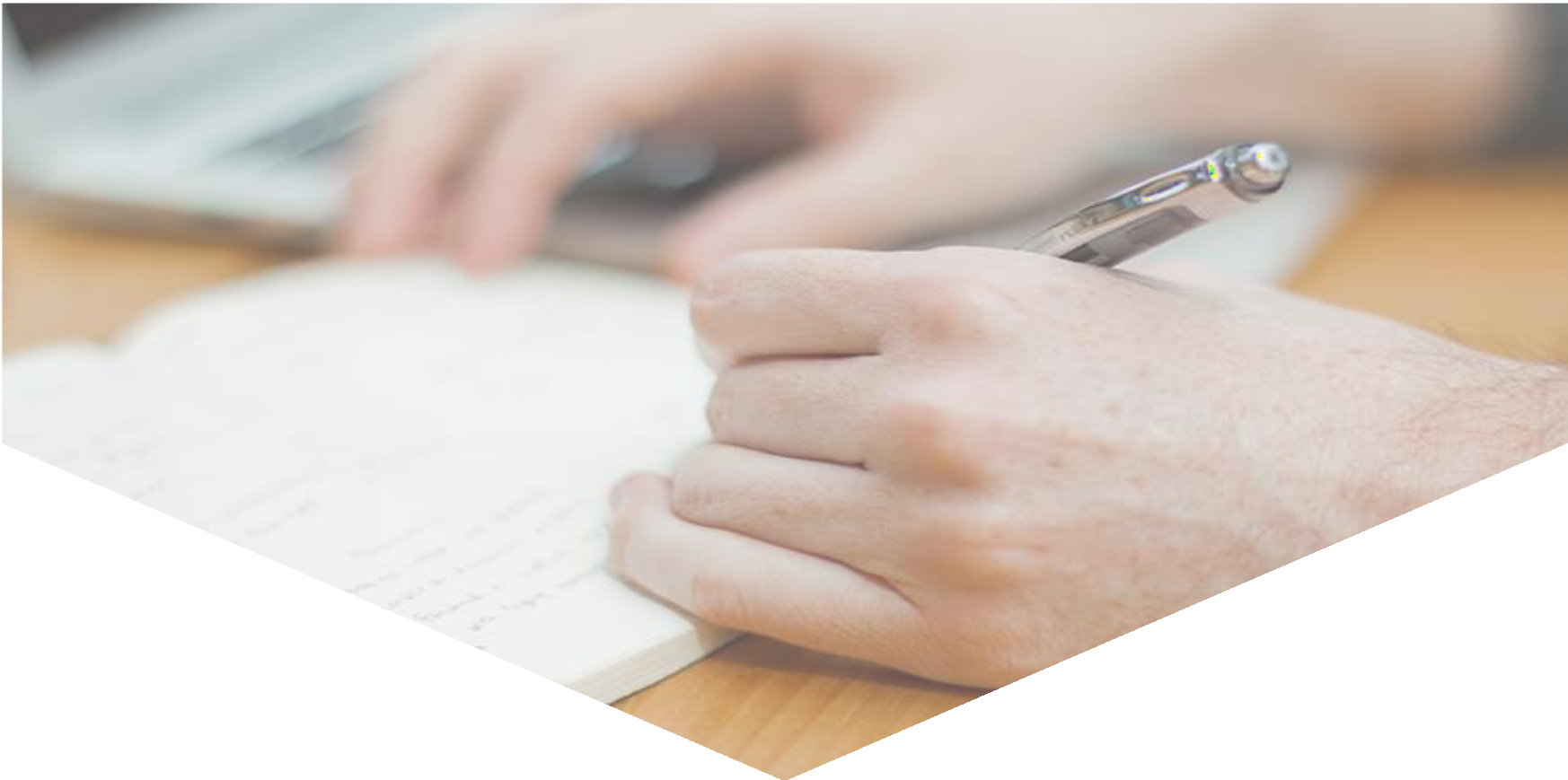 DEEPER LEARNING
Initiative
Lernen durch Engagement als Deeper Learning
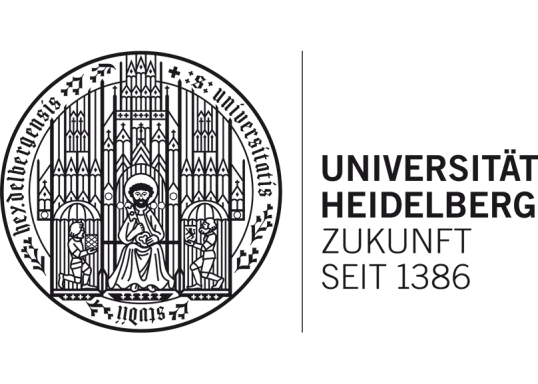 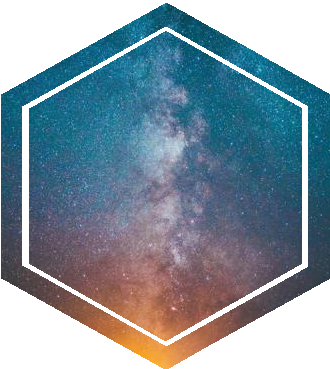 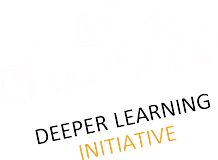 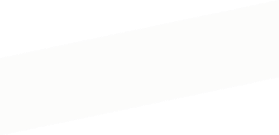 Prof. Dr. Anne Sliwka
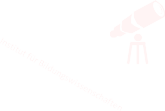 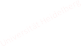 Agenda
Lernen im 21. Jahrhundert
Deeper Learning
IV.	Das Heidelberger Modell des Deeper Learning
Lernen durch Engagement als Deeper Learning
V.
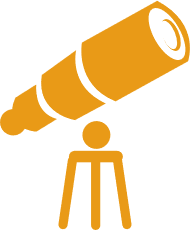 Zeit für Fragen & Diskussion
2
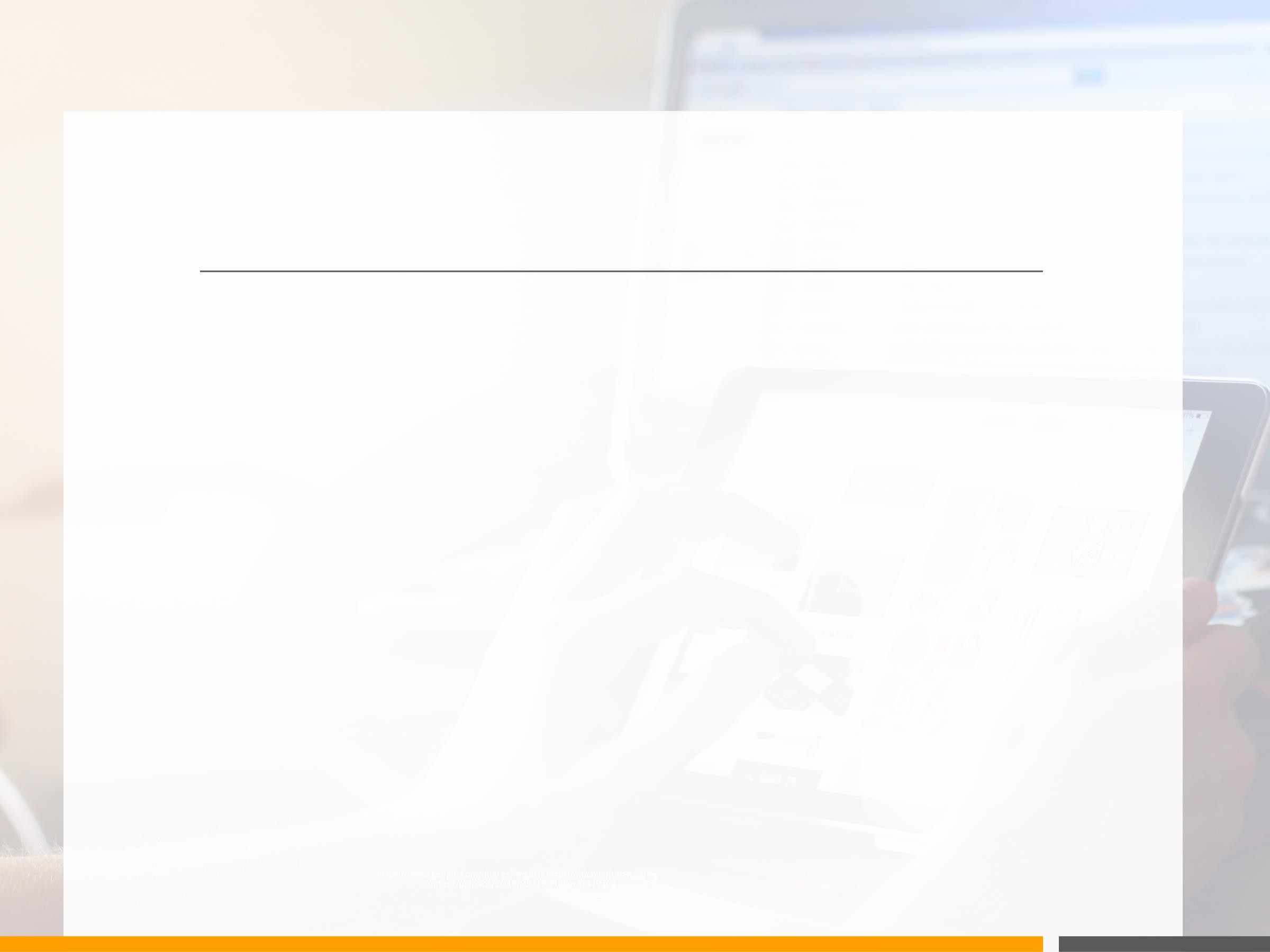 Upskilling/Upgrading (Levy/Murnane 2013)
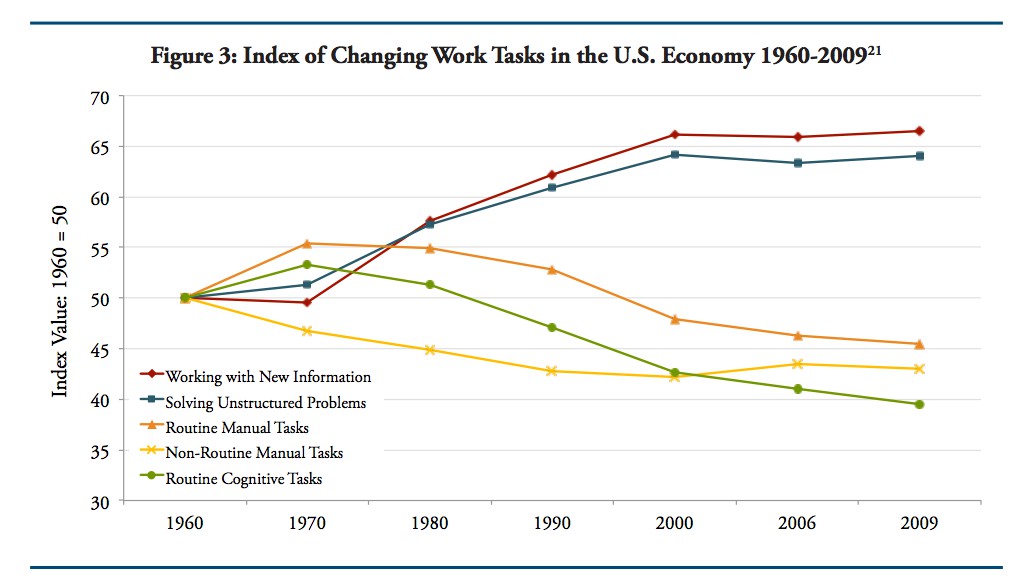 Levy, F. and Murnane, R.J., (2013) Dancing with Robots: Human Skills for Computerized Work Third Way: Washington,
D.C. Retrieved January 2013, from http://content.thirdway.org/publications/714/Dancing-With-Robots.pdf
3
Schule nach der Digitalisierung
Der Zugang zu Wissen ist durch die Digitalisierung auf radikale Weise demokratisiert. Aber um Wissen für kreatives Problemlösen nutzen zu können, ist Vorwissen essentiell.

Veränderung von Arbeit: Aufgaben werden komplexer
(„higher-order tasks“)

Kooperatives, problemlösendes Arbeiten gewinnt gegenüber individuellem und kompetitivem Arbeiten an Bedeutung.

Digitalisierung ist kein Selbstzweck, sondern eine Infrastruktur. Auf die Pädagogik kommt es an!
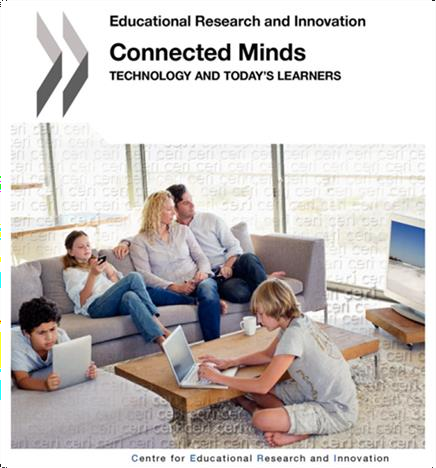 4
Die vier K´s
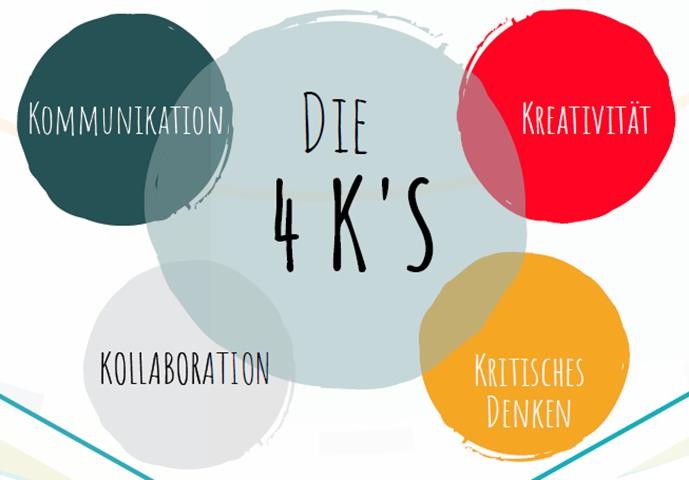 5
Deeper Learning
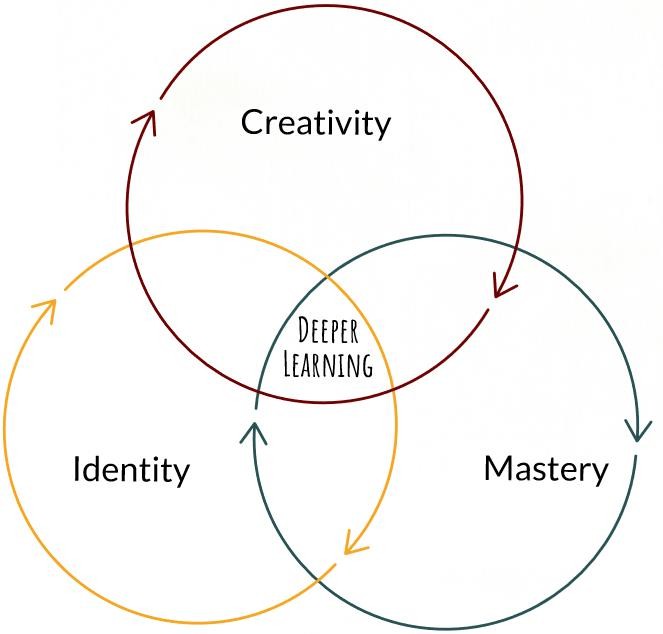 Deeper Learning ist ein Oberbegriff, der die verschiedenen Konzepte, Ideen und Anstrengungen bündelt, die damit verbunden sind, Bildung und die Outcomes von Bildung für das 21. Jahrhundert neu zu denken.
Inspiriert durch Mehta (2017), eigene Darstellung (Sliwka 62018, S. 88)
Deeper Learning
International im Blick
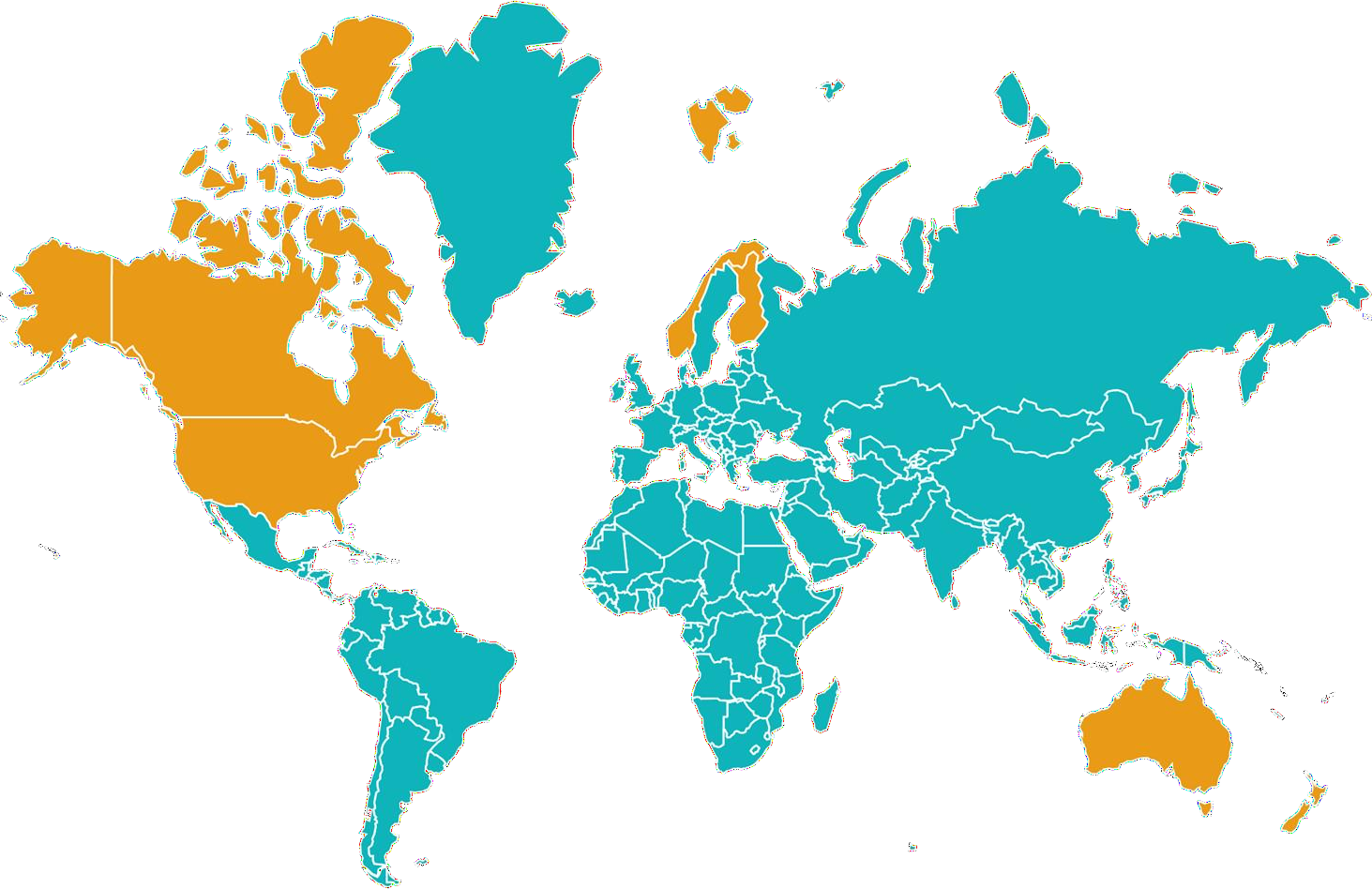 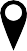 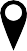 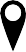 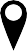 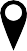 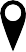 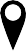 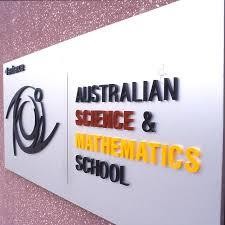 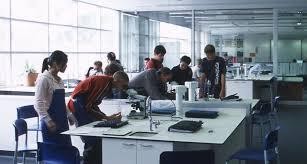 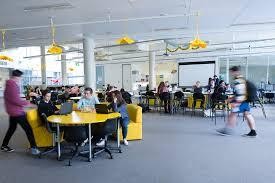 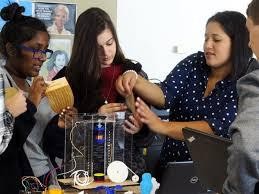 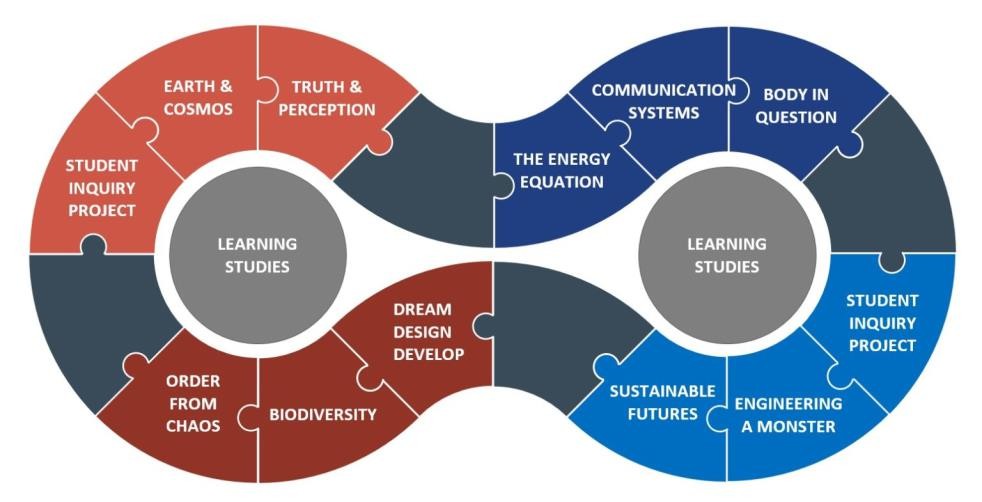 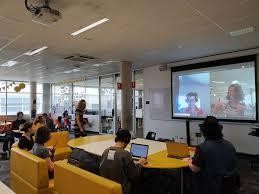 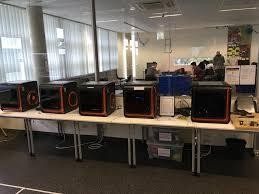 Weiterführende Informationen: https://www.asms.sa. edu.au/
Teach Less – Learn More Singapur
(Loo Kang Wee, Tze Kwang Leong)
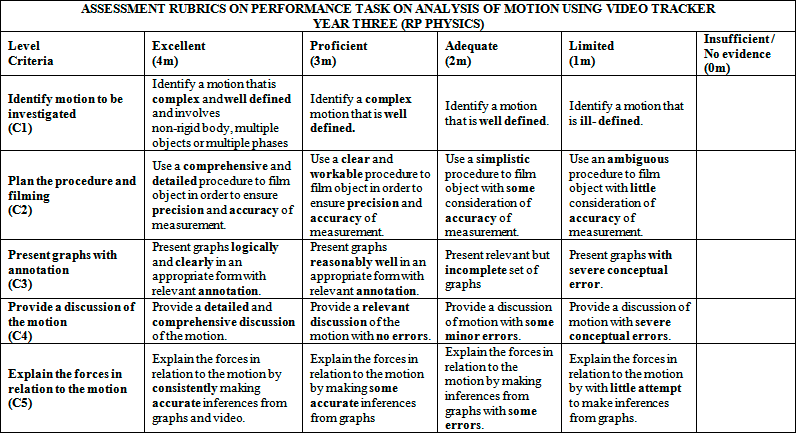 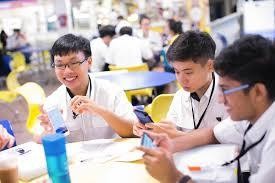 9
Die Deeper Learning Wissensarchitektur
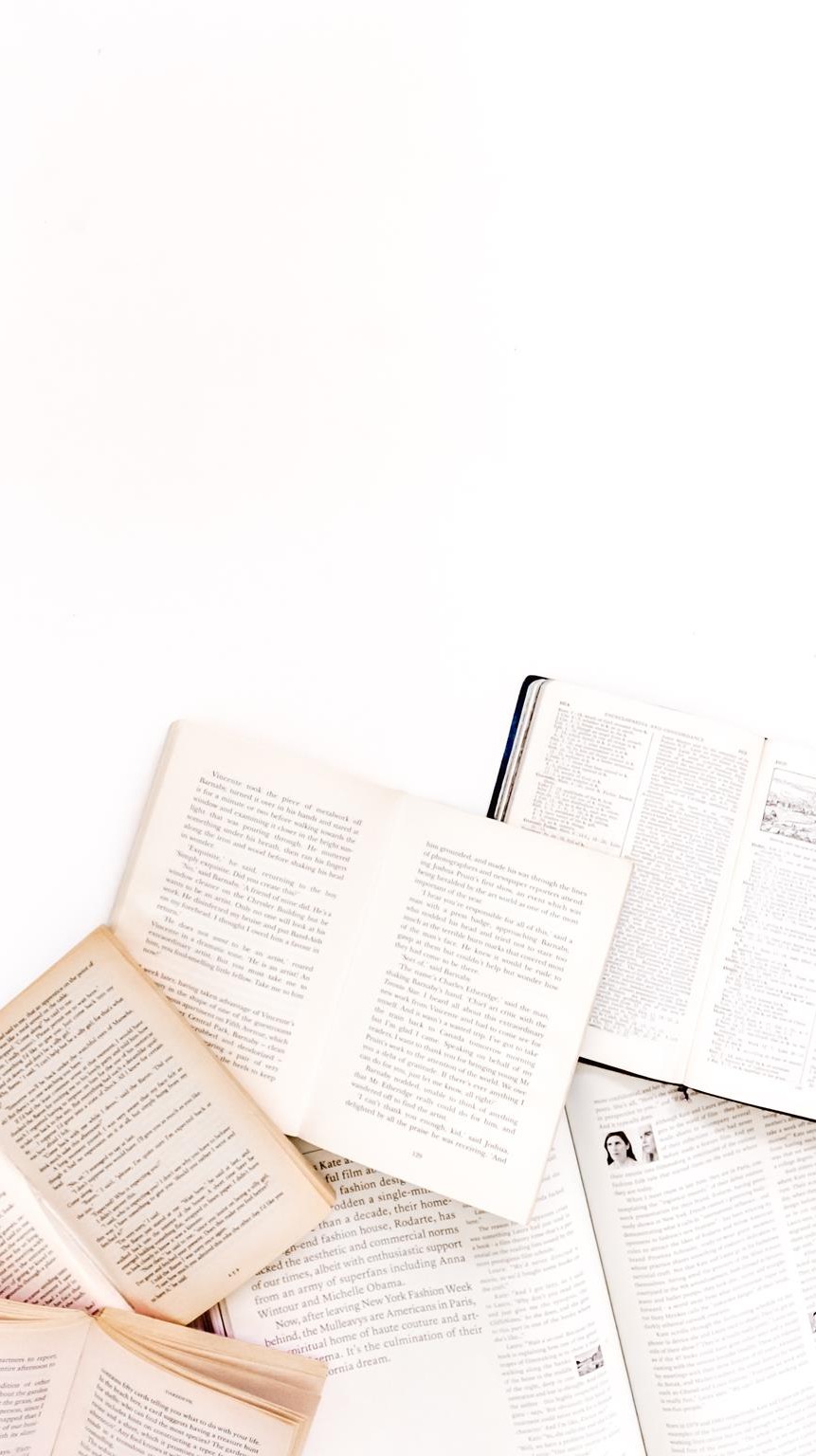 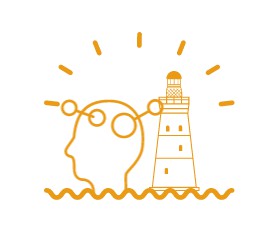 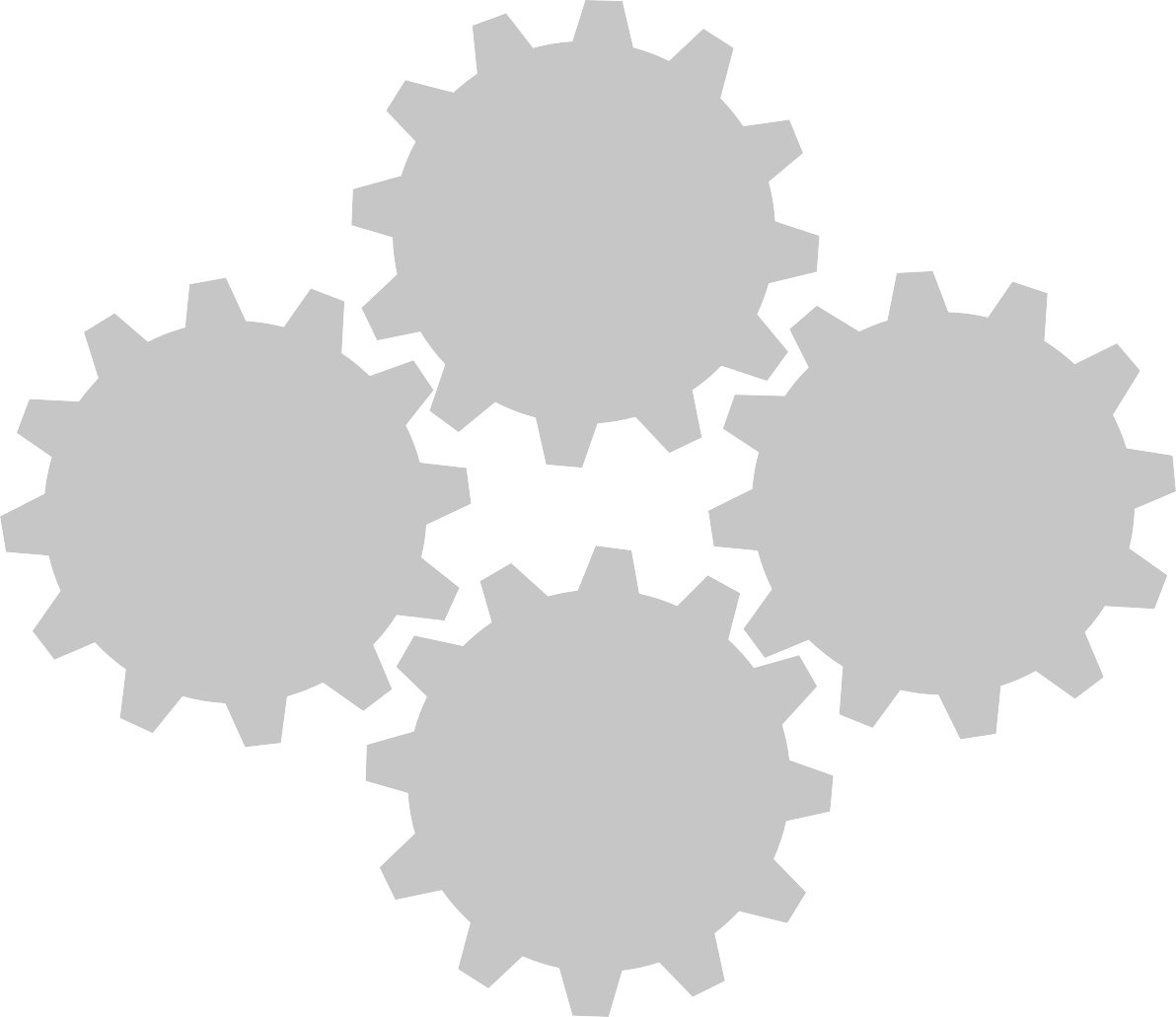 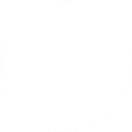 K O N Z E P T U E L L
M E TA -
K O G N I T I V
D E K L A R A T I V
P R O Z E D U R A L
Das Heidelberger DEEPER LEARNING KONZEPT ( Sliwka 2018 , Sliwka& Klopsch 2021)
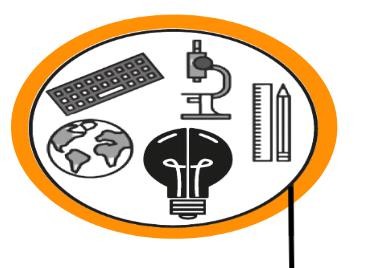 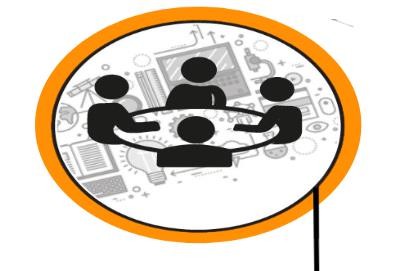 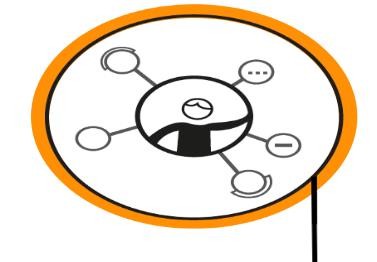 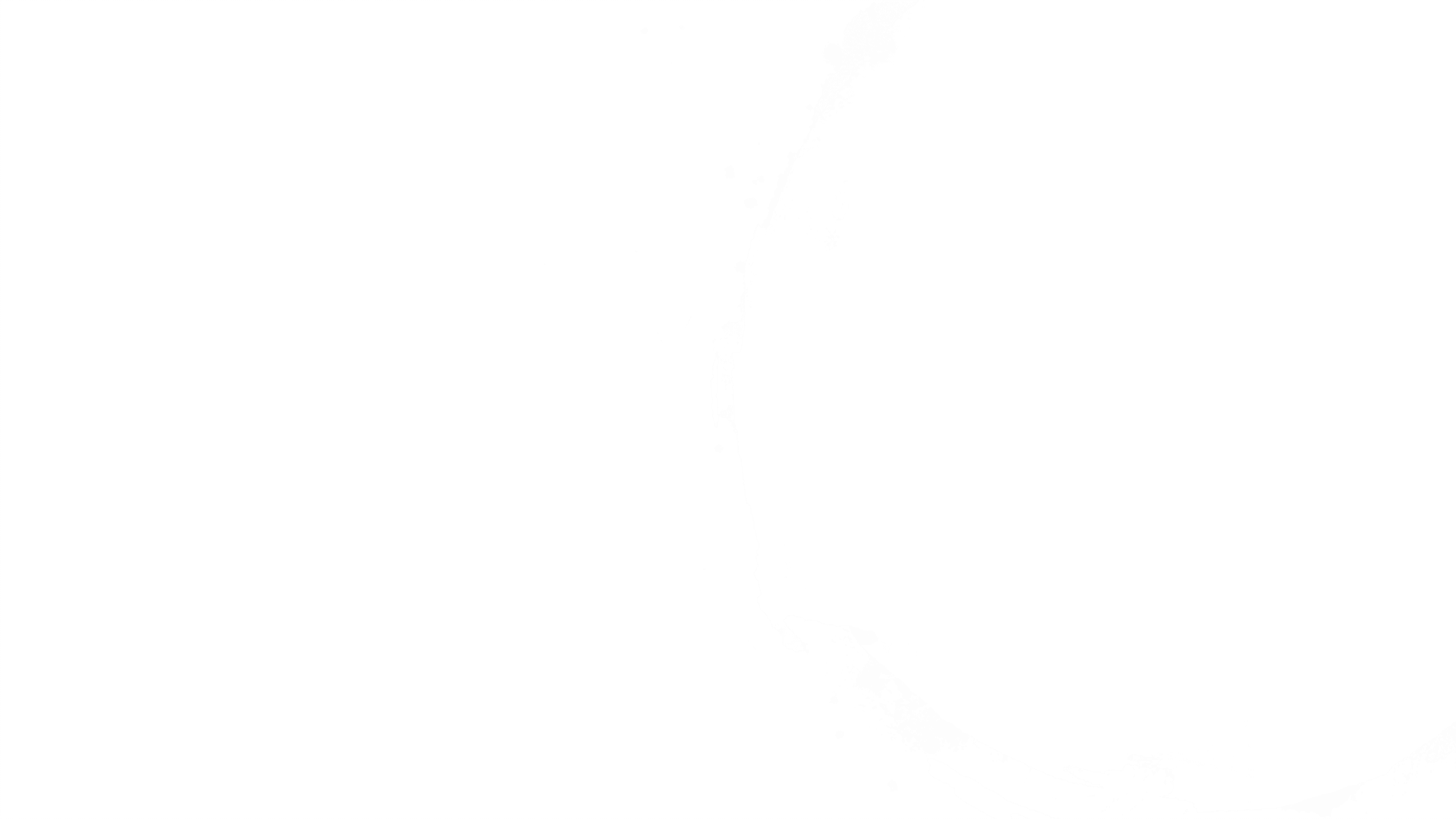 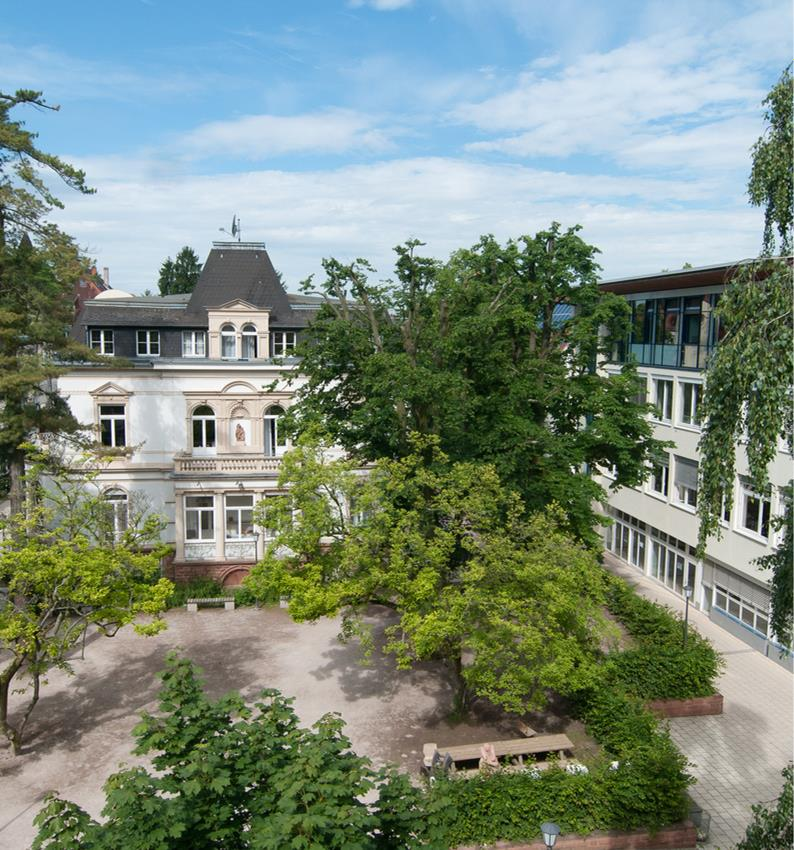 Pilotprojekt –
‚Angewandte Biologie‘
St. Raphael Gymnasium
Heidelberg
Klassengröße: 18 Lernende, Sek I Projektdauer: 9 Schulstunden Unterstützt durch: I. Kueppers
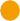 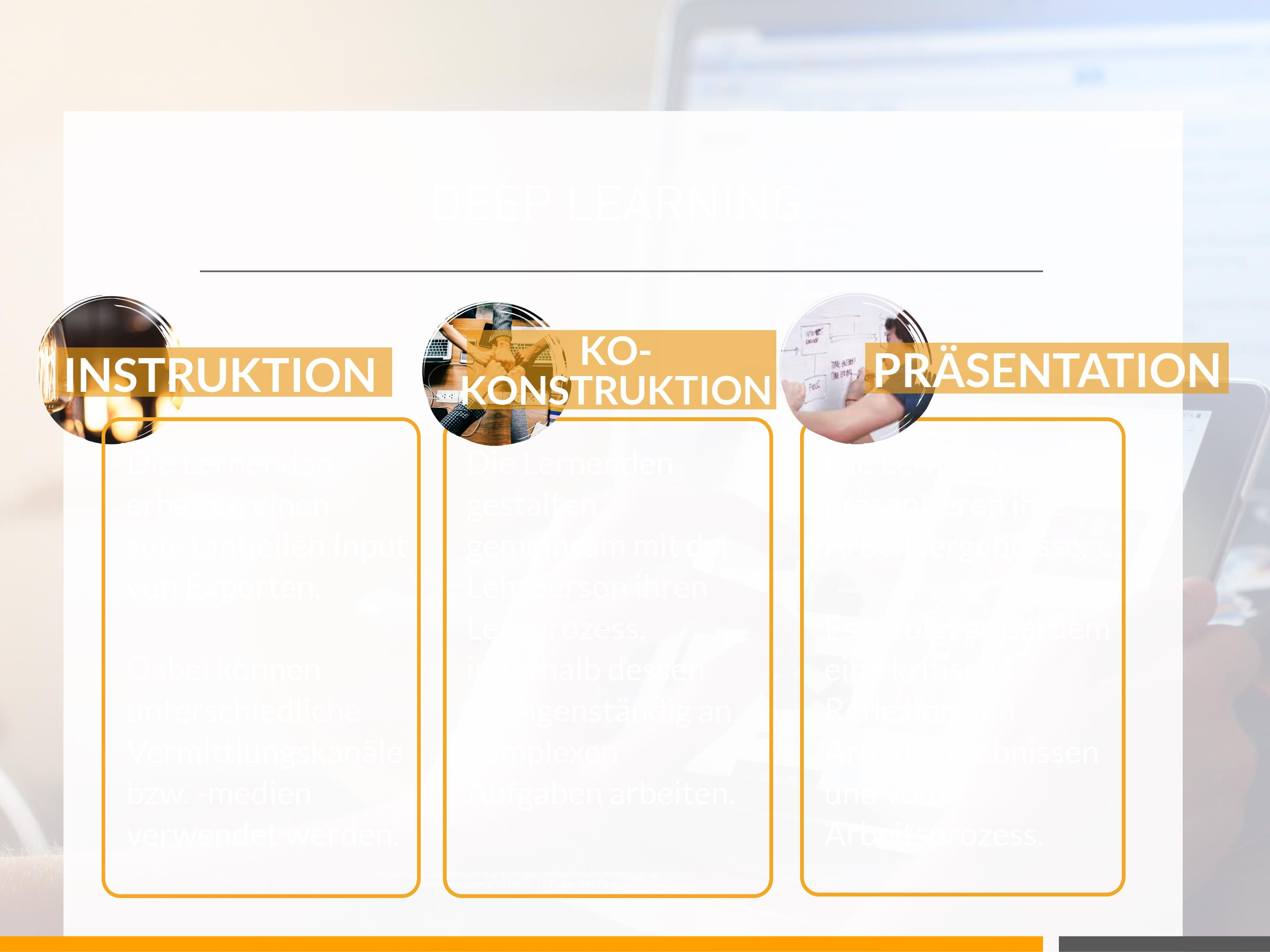 Deep Learning im Biologieunterricht - Konzeption
I. Unterricht zum Thema Angewandte Biologie
IV. Kurzpräsentation in der Klasse Forschungsteams präsentieren ihre Ergebnis- Infographiken und erklären ihre Ergebnisse
III. Forscherteams arbeiten eigenständig an vertiefenden Fragestellungen zu ihren Forschungs- schwerpunkten (Voice & Choice)
Grundlagewissen:
Gentechnik
Genetik
Molekularbiolog.
Mechanismen
Themen
 Ziel: Eine Infografik nach bestimmten Kriterien gestalten
II. Einführung in den Projektablauf und das Programm Piktochart
V. Fragebogenstudie
VI. Abschlussklausur
13
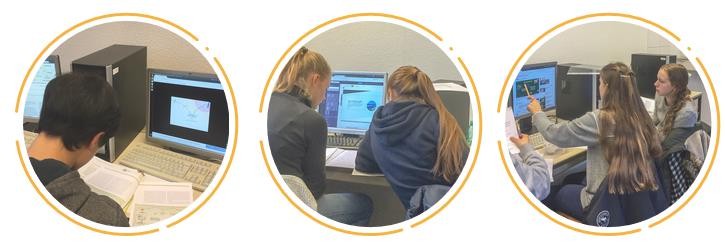 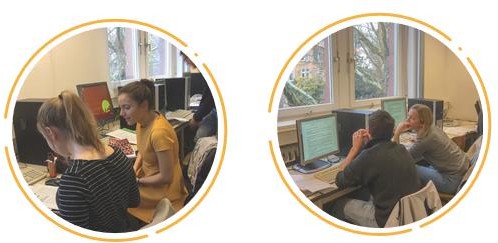 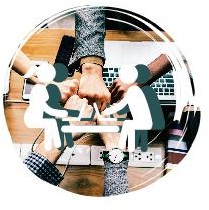 Phase der Ko-Konstruktion/Ko-Kreation
14
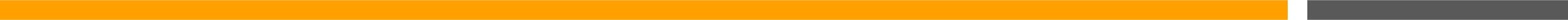 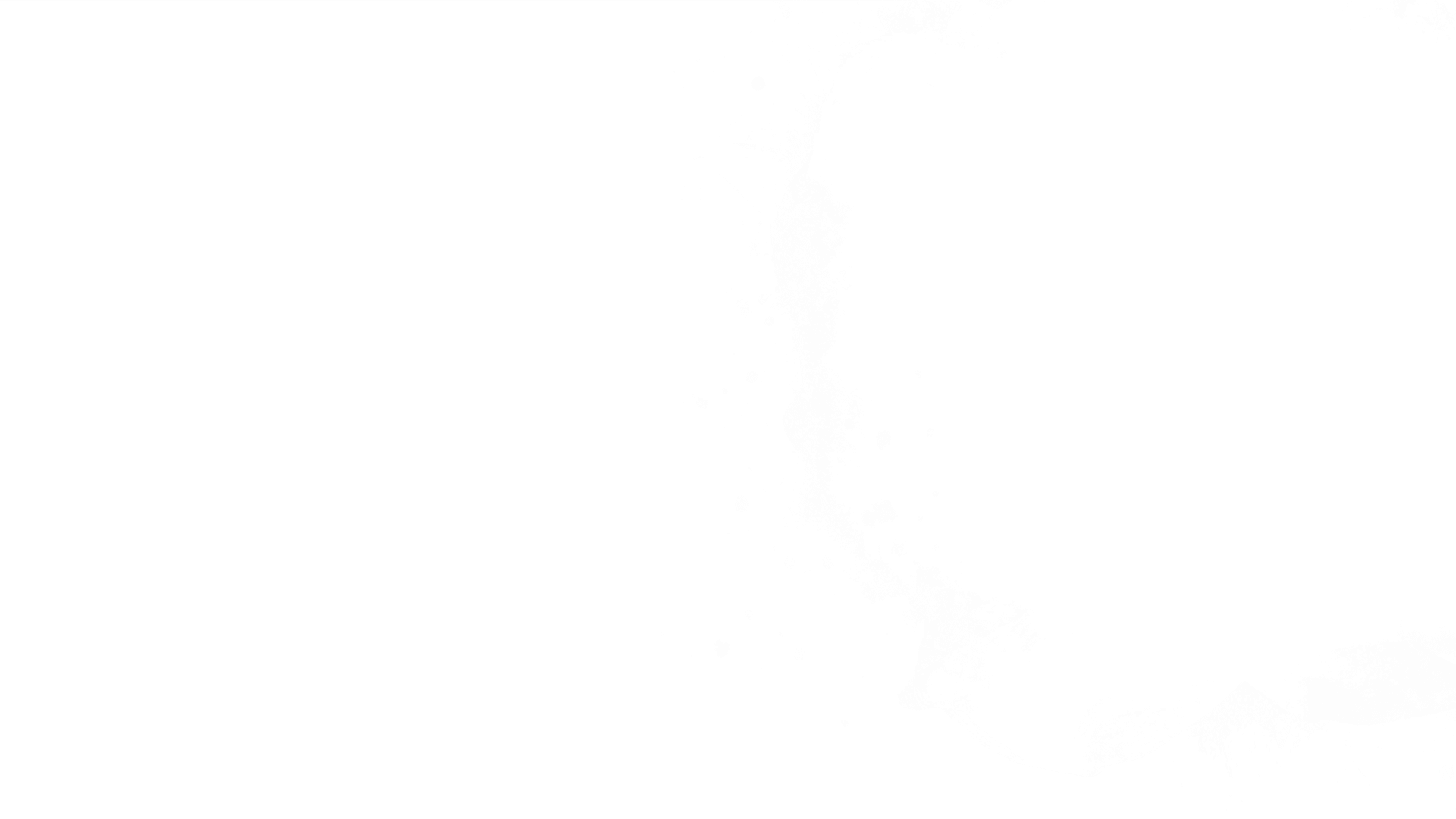 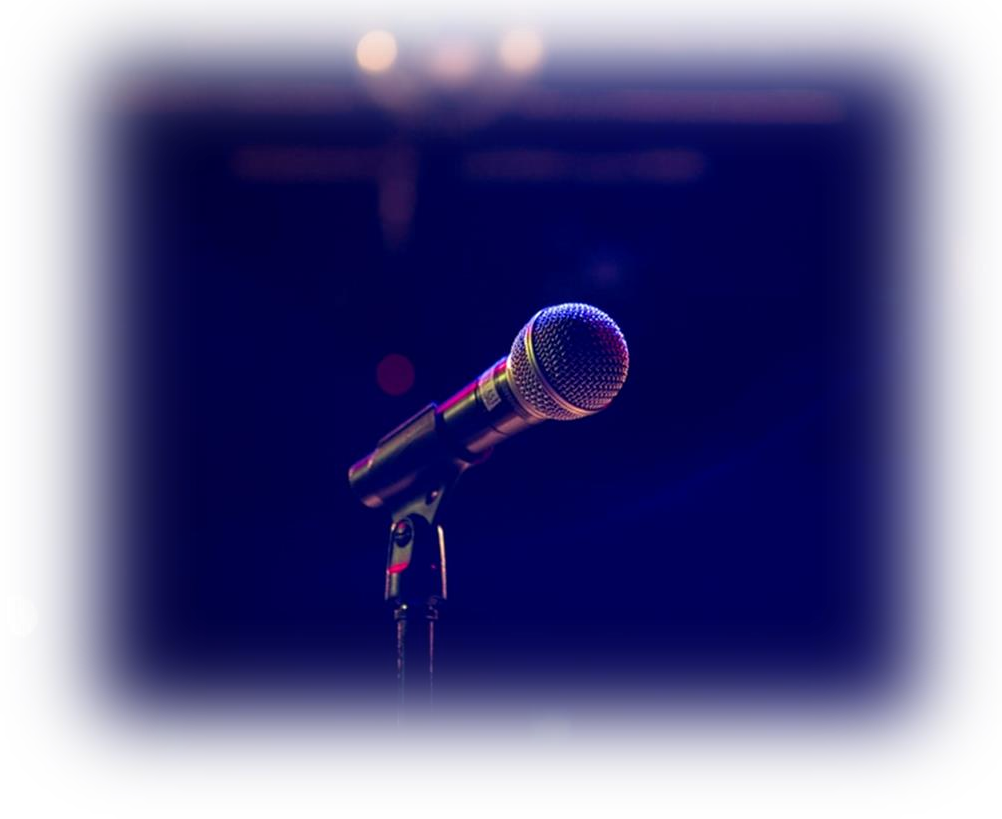 Adaptive Expertise der Lehrpersonen
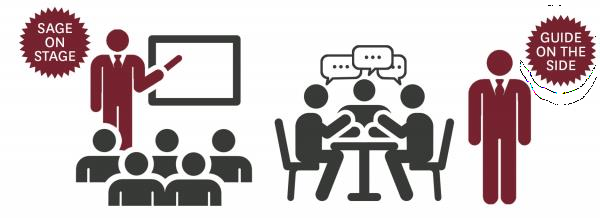 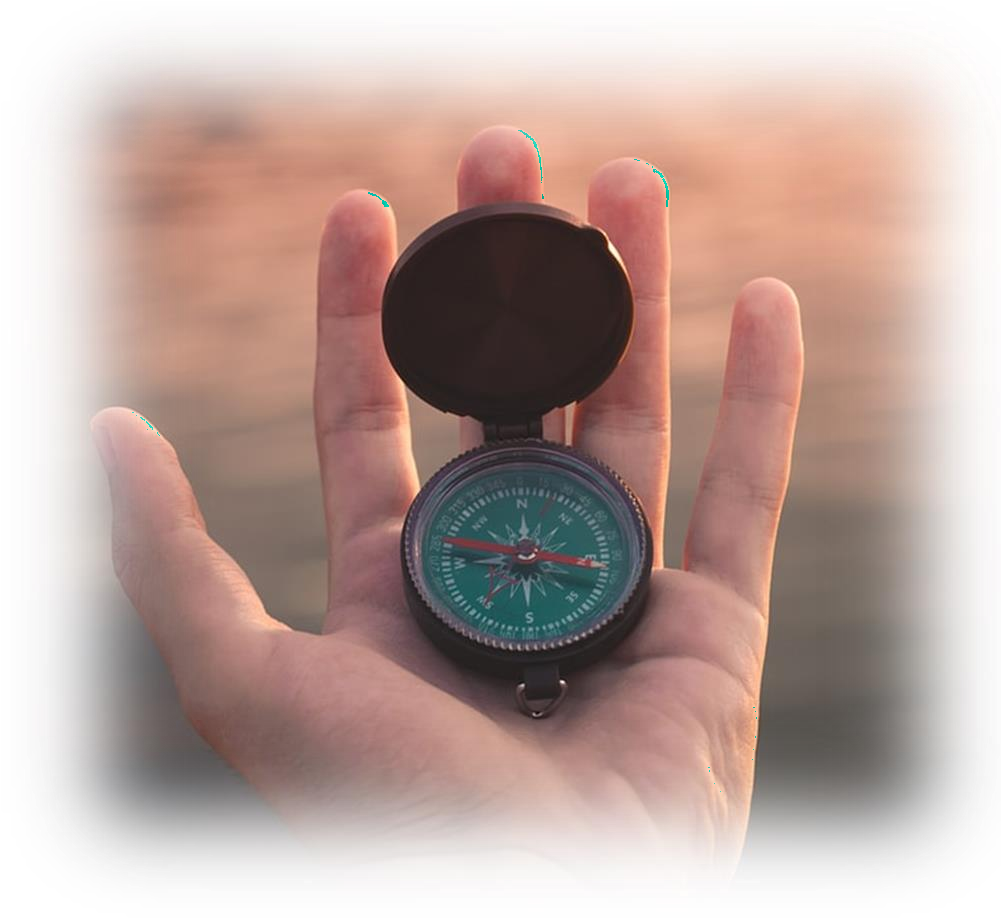 „Sage on the stage“ or „guide on
the side“?
„Sage on the stage“ AND „guide
on the side“
15
Voice & Choice
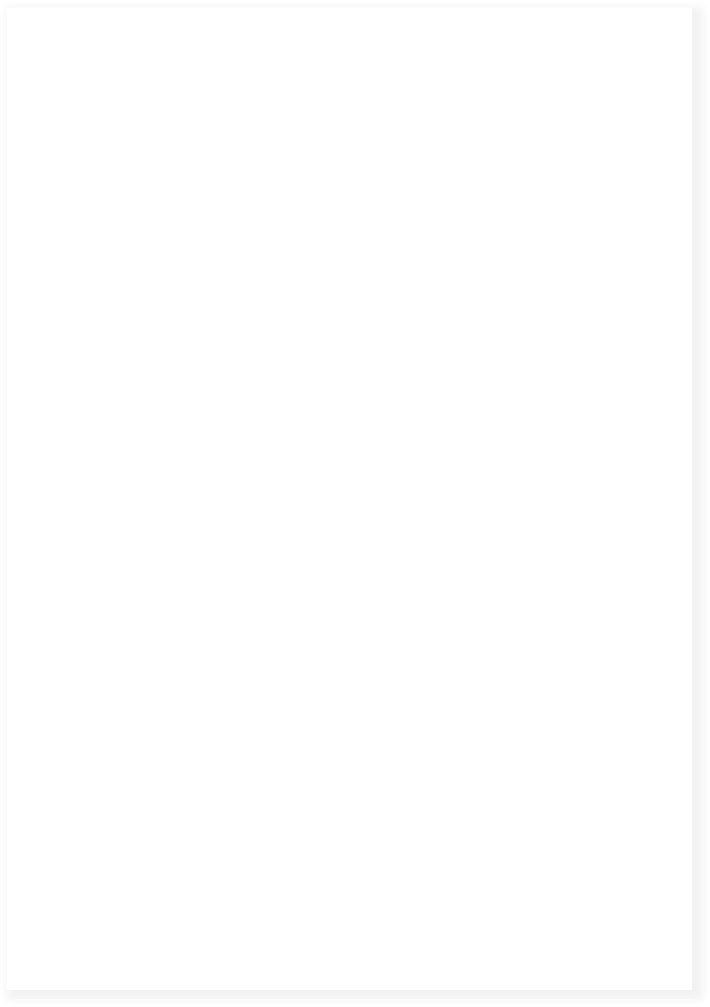 Auf dem Weg zur
Student Agency

What…
Who…
Why…
Where…
When…
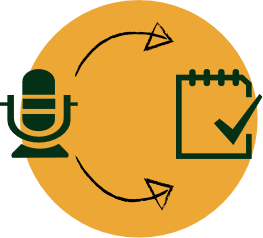 16
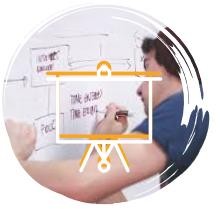 Phase der Authentischen Leistung
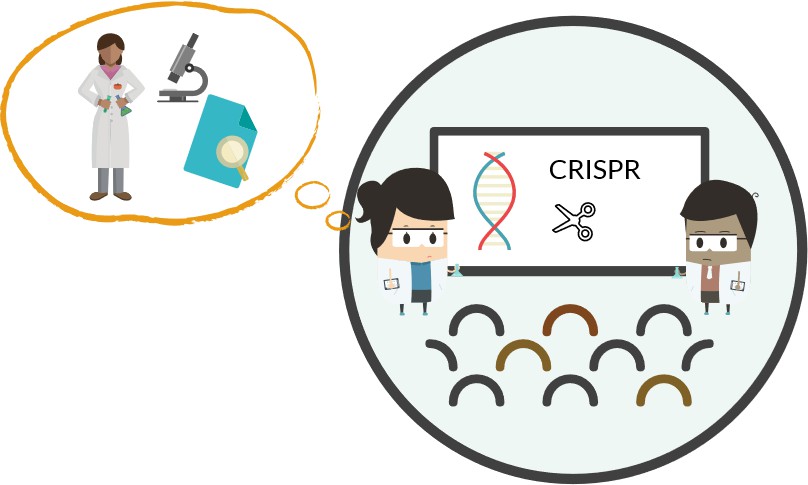 Arbeiten wie ein
Naturwissenschaftler:

Posterpräsentation,
Kritische Diskussion der
Ergebnisse,
Vernetzung der
Einzelthemen
17
Authentische Leistungen
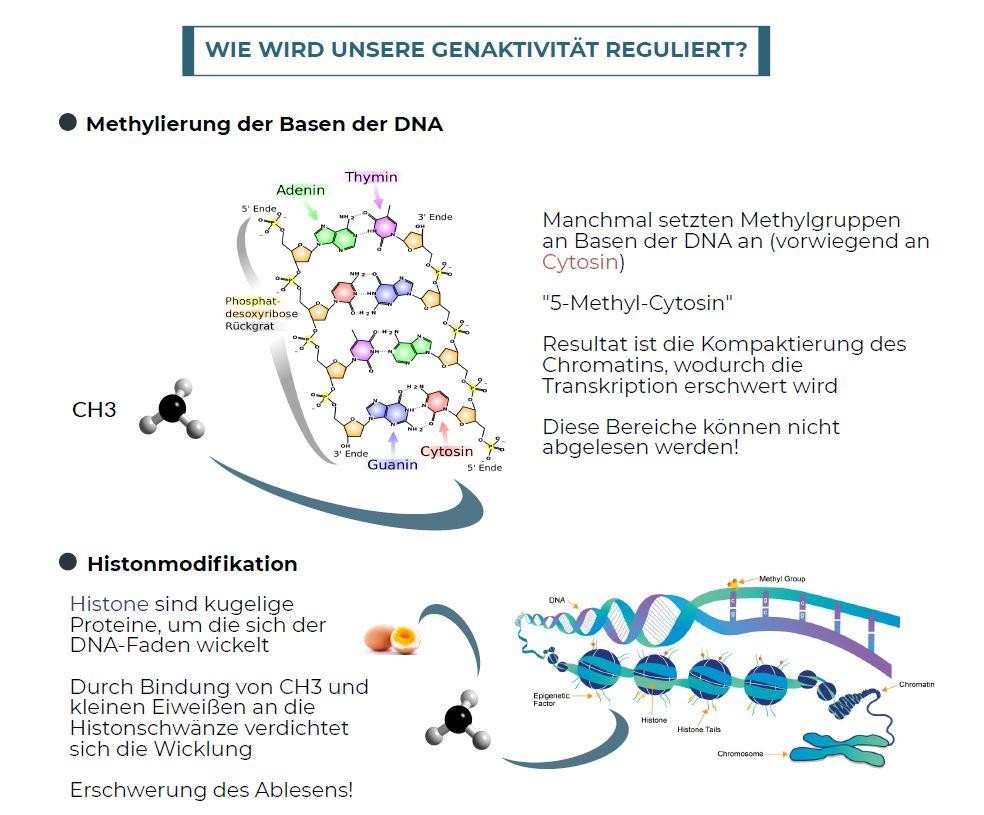 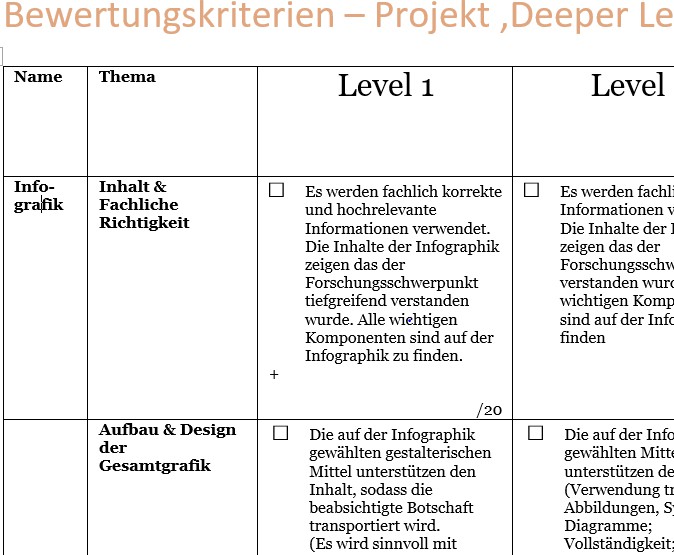 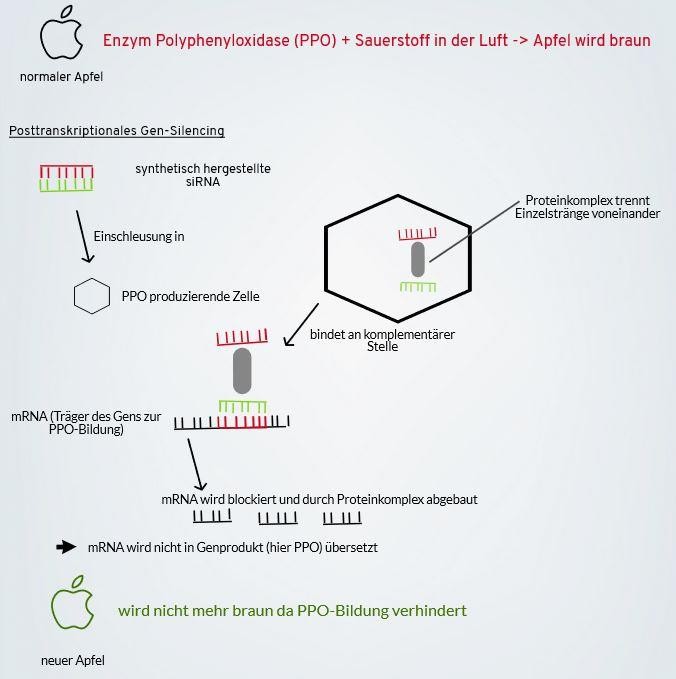 Forschungsschwerpunkt: Genetic Engineering
Forschungsschwerpunkt: Genomic Imprinting
18
Ergebnisse der Unterrichtsevaluation
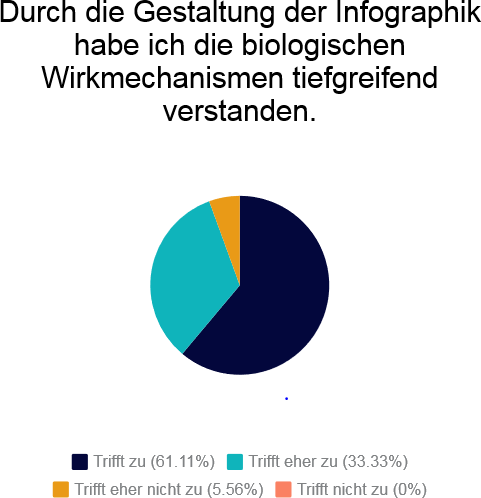 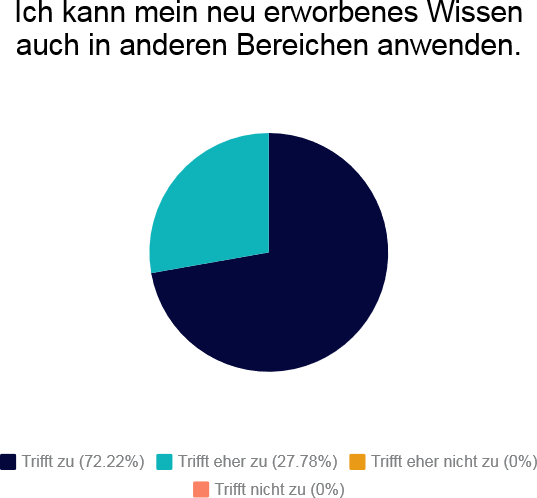 19
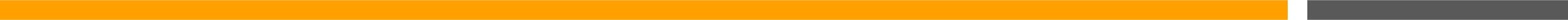 Das Heidelberger DEEPER LEARNING KONZEPT ( S l iwka 2018 , S l iwka& Klopsch 2021 )
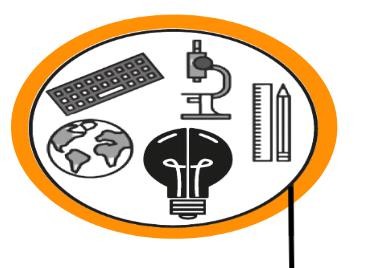 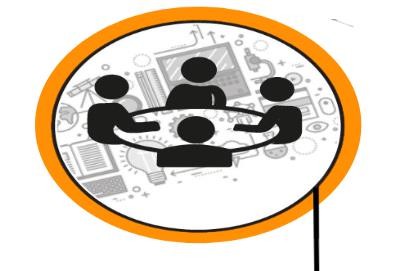 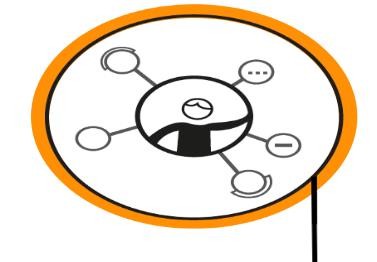 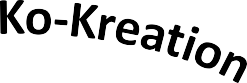 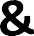 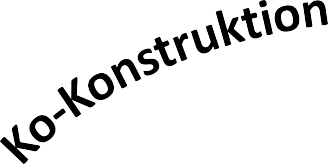 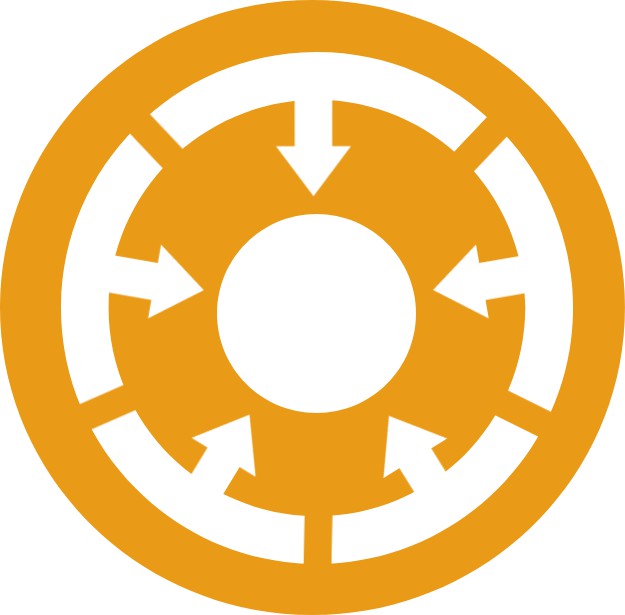 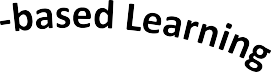 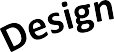 Pädagogische Ansätze
zur Gestaltung von
Ko-Konstruktion &
Ko-Kreation
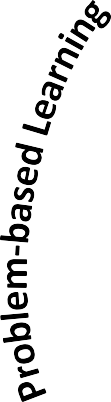 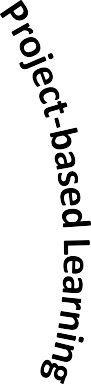 DEEPER
LEARNING
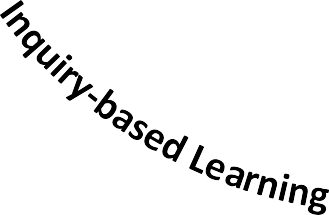 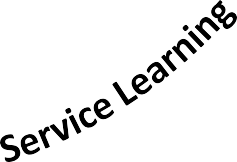 Lernen durch Engagement als Deeper Learning (1)
Realer Bedarf: Das Engagement gut vorbereiten
Design for Learning, kooperative Professionalität

Curriculare Anbindung: Den Unterricht mit LdE planen und gestalten
Wissen als Rohstoff des 21. Jahrhunderts, der erst in Verbindung mit
den 4 K verarbeitet wird.

Reflexion: Lernen und Engagement verbinden
Ko-Konstruktion/Ko-Kreation und das Primat des formativen über das
summative Assessment
22
Lernen durch Engagement als Deeper Learning (2)
Partizipation von Schüler*innen: Teilhabe ermöglichen und begleiten
Voice & Choice; Identität

Engagement außerhalb der Schule: Mit Engagementpartnern zusammenarbeiten
Authentische Lernprozesse, Expertise nicht nur von Lehrkräften

Anerkennung und Abschluss: Das Engagement aller Beteiligten
wertschätzen
Authentische Leistungen, „Working like…“, Mastery
23
Fazit: Lernen durch Engagement ist Deeper Learning, da
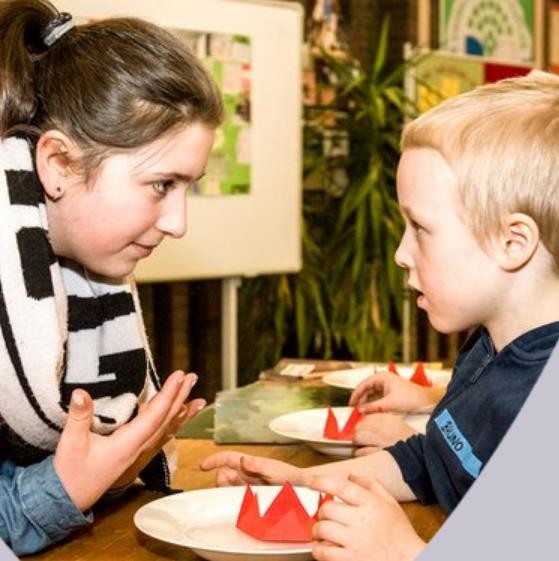 Lehrende kooperieren, damit hohe Qualität entsteht (kooperative Professionalität),
Wissensaneignung systematisch geplant wird,
Wissen mit Handeln verknüpft wird,
Mastery, Identity und Creativity gefördert werden,
Lernende ko-konstruktiv und ko-kreativ arbeiten und Entscheidungen treffen können,
formatives Feedback eine zentrale Rolle spielt,
authentische Leistungen erbracht
werden, die in der Lebenswelt wirksam
https://www.servicelearning.de/praxis/thematisc
werden.
he-kooperationsprojekte
24
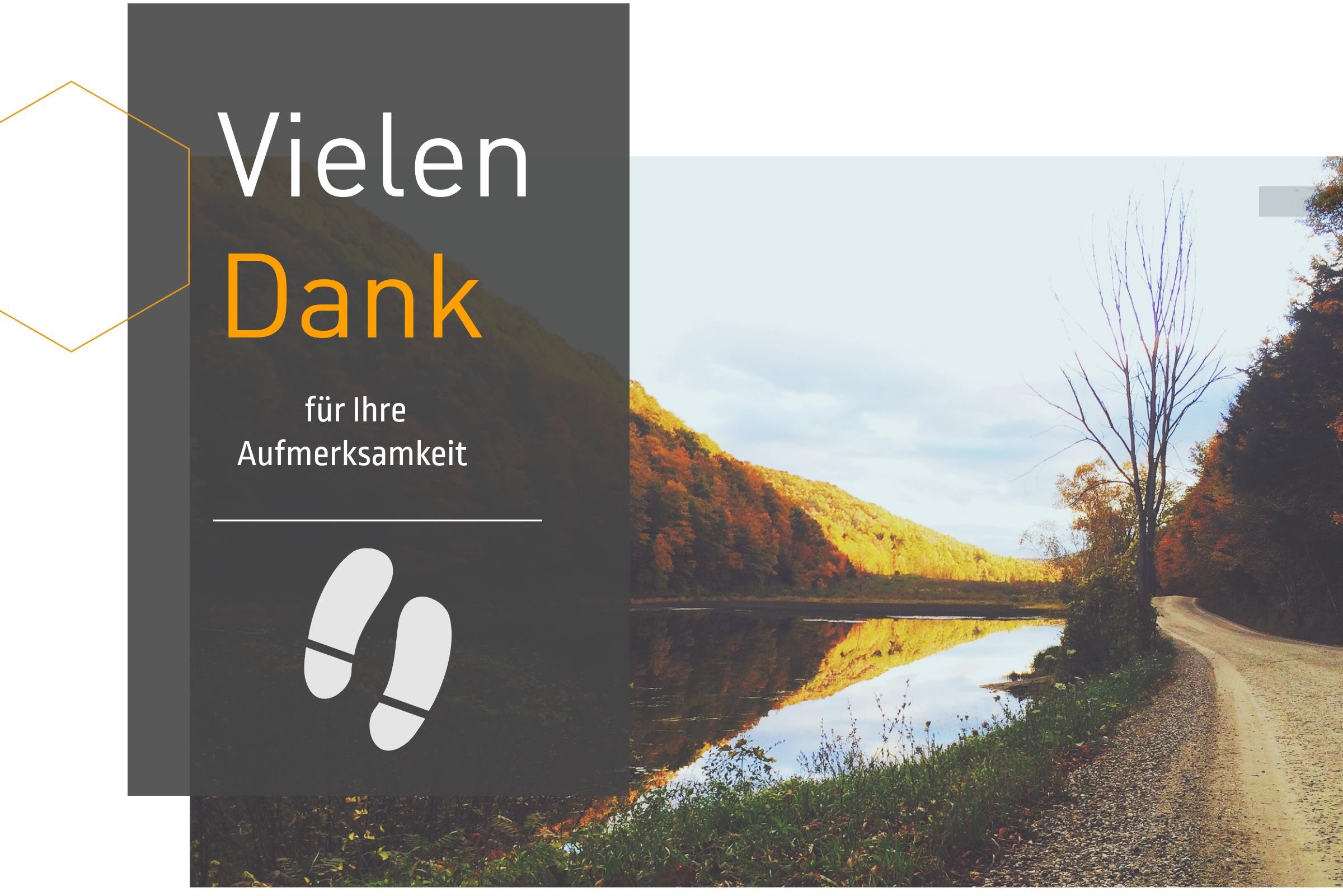 sliwka@ibw.uni-heidelberg.de
25